ИНВЕСТИЦИОННЫЙ ПАСПОРТ 
ОЛОНЕЦКОГО НАЦИОНАЛЬНОГО МУНИЦИПАЛЬНОГО РАЙОНА
АДМИНИСТРАЦИЯ ОЛОНЕЦКОГО НАЦИОНАЛЬНОГО
 МУНИЦИПАЛЬНОГО РАЙОНА
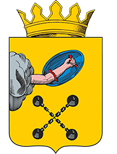 Приветствие Главы Олонецкого 
национального муниципального района
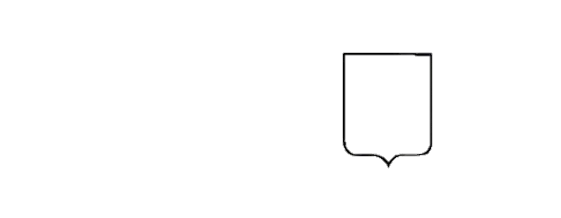 Олонецкий национальный муниципальный район
ГЕРБ
Глава Олонецкого национального муниципального района
Аутио Ирина Ильинична
Уважаемые инвесторы!

	Представляем Вашему вниманию инвестиционный паспорт Олонецкого национального муниципального района Республики Карелия, который обобщает сведения о районе, его потенциале и инвестиционной привлекательности. Привлечение инвестиций - одно из основных направлений деятельности администрации района, способствующее повышению уровня и качества жизни населения, обеспечению комфортных условий проживания. 
	Территория Олонецкого района занимает наиболее благоприятное положение с точки зрения развития сельскохозяйственной деятельности. Определяющими факторами развития сельскохозяйственного производства на территории района является наличие пахотной земли - основы сельскохозяйственного производства. 
	Олонецкий район обладает достаточной лесосырьевой базой для развития предпринимательской деятельности, связанной не только с заготовкой древесины, но и с ее переработкой, выпуском готовых пиломатериалов.  Лесной комплекс района имеет большой потенциал и хорошие перспективы.	
	Администрация Олонецкого национального муниципального района готова оказывать поддержку инвесторам и создавать благоприятные условия для реализации инвестиционных проектов, направленных на укрепление экономического потенциала района, развитие инфраструктуры, повышение занятости населения.
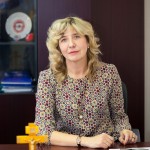 Глава администрации Олонецкого национального 
муниципального района Прокопьев Сергей Константинович
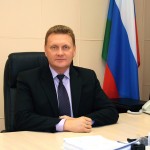 2
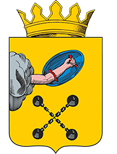 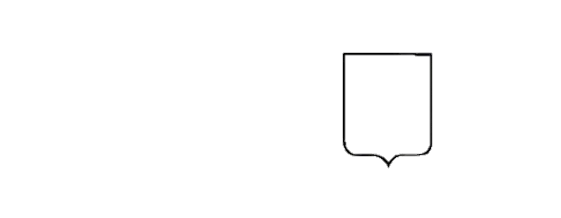 СОДЕРЖАНИЕ
Олонецкий национальный муниципальный район
ГЕРБ
3
ОБЩАЯ ИНФОРМАЦИЯ
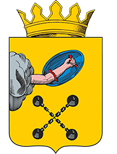 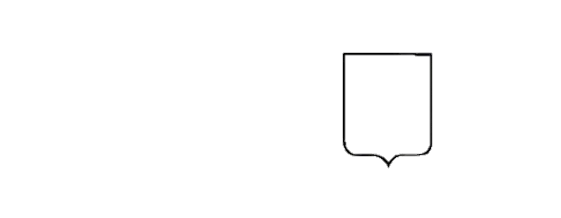 ГЕОГРАФИЧЕСКОЕ ПОЛОЖЕНИЕ
Олонецкий национальный муниципальный район
ГЕРБ
ГЕОГРАФИЧЕСКОЕ ПОЛОЖЕНИЕ
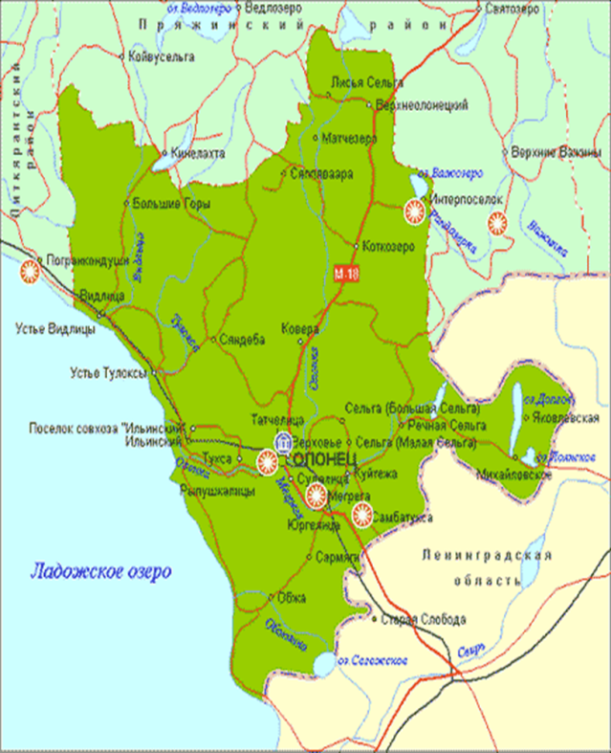 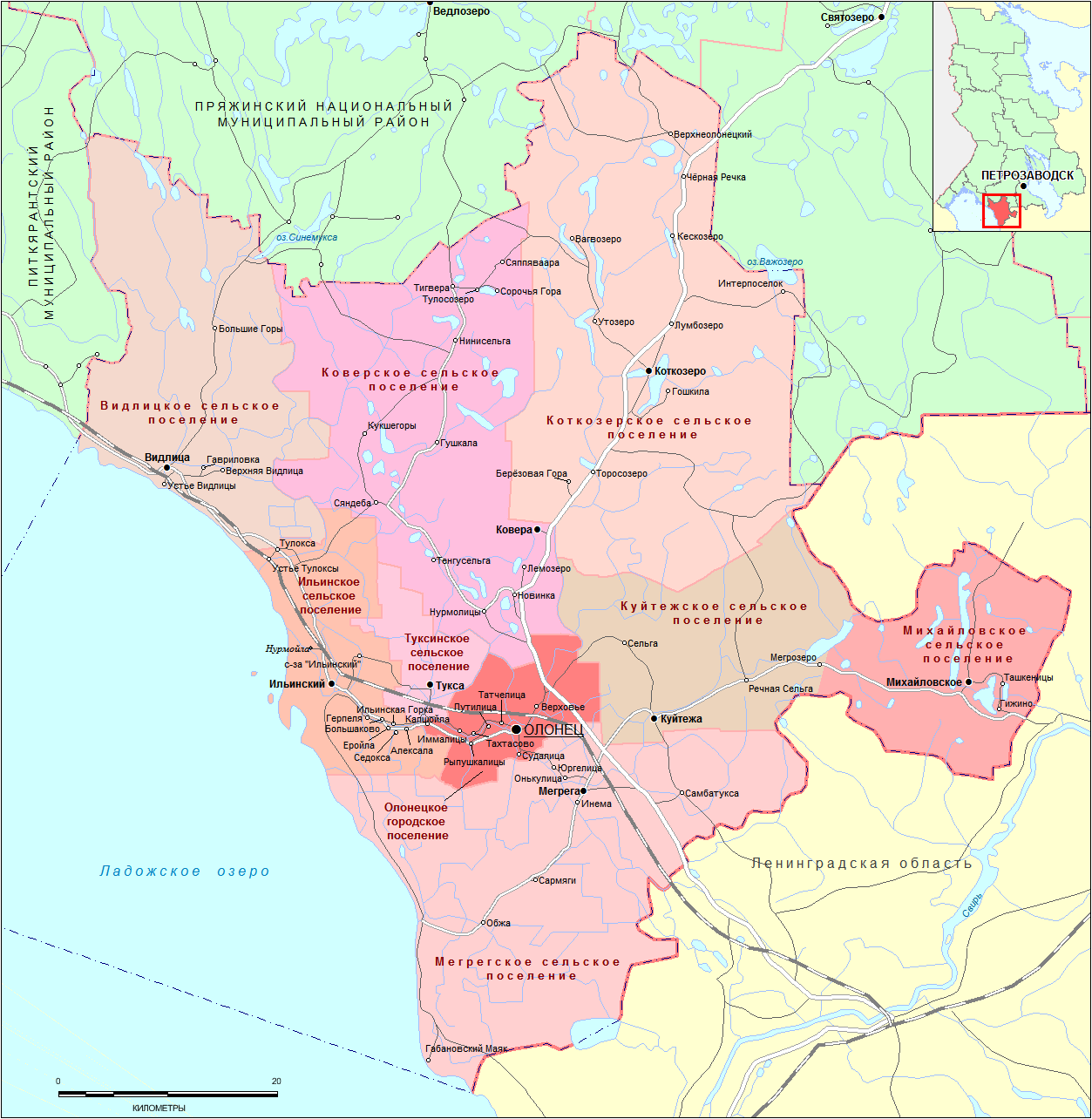 Олонецкий национальный муниципальный район расположен в южной части Карелии, граничит на севере и северо-западе с Пряжинским и Питкярантским районом, на юге и юго-востоке – с Ленинградской областью. Юго-западная граница омывается Ладожским озером – крупнейшим в Европе пресноводным водоемом. Протяженность береговой линии около 120 км.
АДМИНИСТРАТИВНО-ТЕРРИТОРИАЛЬНОЕ ДЕЛЕНИЕ
Олонецкий национальный муниципальный район включает одно городское (Олонецкое) и восемь сельских (Ильинское, Туксинское, Видлицкое, Мегрегское, Куйтежское, Михайловское, Коверское и Коткозерское) поселений. Количество населенных пунктов – 64.  Плотность населения в районе – 5,4 человек на квадратный километр.
ПЛОЩАДЬ  398836 га
СХЕМА
АДМИНИСТРАТИВНО-ТЕРРИТОРИАЛЬНОГО ДЕЛЕНИЯ ОЛОНЕЦКОГО НАЦИОНАЛЬНОГО МУНИЦИПАЛЬНОГО РАЙОНА.
СХЕМА
РАСПОЛОЖЕНИЯ ОЛОНЕЦКОГО НАЦИОНАЛЬНОГО МУНИЦИПАЛЬНОГО РАЙОНА
5
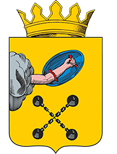 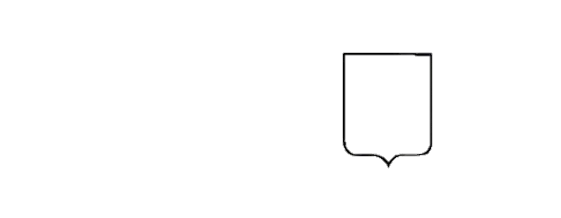 ИСТОРИЧЕСКАЯ СПРАВКА
Олонецкий национальный муниципальный район
ГЕРБ
Олонецкий национальный муниципальный район отличается насыщенной, уходящей в глубокие века, историей. 
В письменных источниках Олонец впервые упоминается в 1327 году. Долгое время Олонец находился на передней линии борьбы со шведами. В 1649 году при слиянии Олонки и Мегреги была заложена порубежная крепость Олонец. Олонецкая крепость была самой  значительной  деревянной  крепостью на Европейском Севере.
После победоносного завершения Северной войны в 1721 году граница со Швецией была отодвинута далеко на восток и северо-восток, и Олонецкая крепость постепенно утратила своё стратегическое значение. 
 С образованием Олонецкой губернии в конце XVIII века административный центр, столица края была перенесена в Петрозаводск – ныне столицу Карелии. Олонец продолжал оставаться крупным торговым центром, причем торговое значение Олонца выросло за счет обслуживания быстро растущего Петербурга. И к концу 19 века  Олонец потихоньку превращается в самый обычный провинциальный населенный пункт. После революционных событий начала 20 века и в результате гражданской войны экономика Олонца пришла в упадок. В 1927 году Олонец был лишён статуса города и считался сельским поселением вплоть до 1944 года. Развитие экономики Олонецкого района в послевоенный период определялось развитием лесозаготовок и деревообработки. По прежнему Олонец оставался центром сельскохозяйственного производства Карелии. Послеперестроечные реформы современной России серьезно изменили облик Олонецкого района. Перестали существовать многочисленные богатые звероводческие хозяйства, модернизация лесопромышленного комплекса района повлекла за собой серьезное сокращение рабочих мест, исчезла инфраструктура обслуживания агропромышленного комплекса, проходящая через Олонец федеральная трасса «Кола»  ушла в обход города.  Когда-то Олонец дал название огромной территории Олонецкой губернии и теперь имеет статус исторического города. В 2004 году район получил статус национального. Олонец по праву может считаться центром национальной культуры Карелии: он -единственный из городов республики, в котором более 50 % населения составляют карелы.
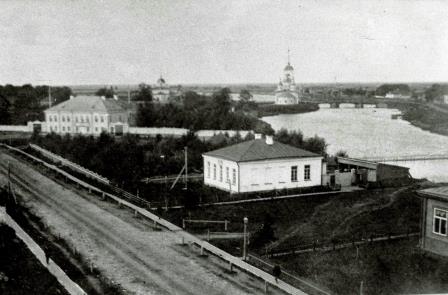 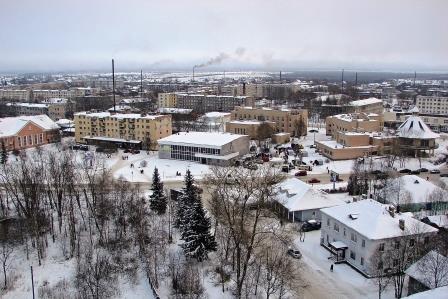 6
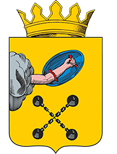 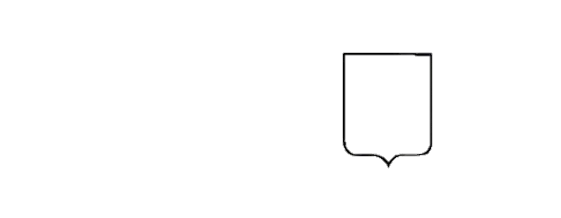 ПРИРОДНО-РЕСУРСНЫЙ ПОТЕНЦИАЛ
Олонецкий национальный муниципальный район
ГЕРБ
ЗЕМЕЛЬНЫЕ И ВОДНЫЕ РЕСУРСЫ
ВОДНЫЕ РЕСУРСЫ
В Олонецком национальном муниципальном районе много водоемов: 11 рек и 49 озер.
Ладожское озеро  - крупнейшее пресноводное озеро в Европе. Относится к бассейну Балтийского моря Атлантического океана. Площадь озера без островов составляет от 17,9 тысяч км², объём водной массы — 838 км³, длина с юга на север — 219 км, наибольшая ширина — 125 км. Самая крупная река Олонка – протекающая по территории Олонецкого района, относится к Балтийскому бассейнового округа. Бассейна Ладожского озера. Река протекает с севера на юг, после города Олонец река течёт на запад. Берет начало из озера Утозеро возле села Шулка, впадает в Ладожское озеро в 3 километрах от села Нурмойла Олонецкого района. Наиболее крупные левые притоки реки: Пекки, Болос Ручей, Улванка, Мегрега, Верхняя Седокса, наиболее крупные правые притоки реки: Тукса.
На территории района действует 2 минеральных источника: в г. Олонце и в д. Сарьмяги.
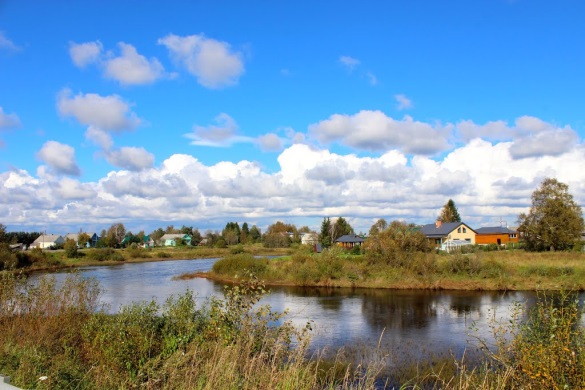 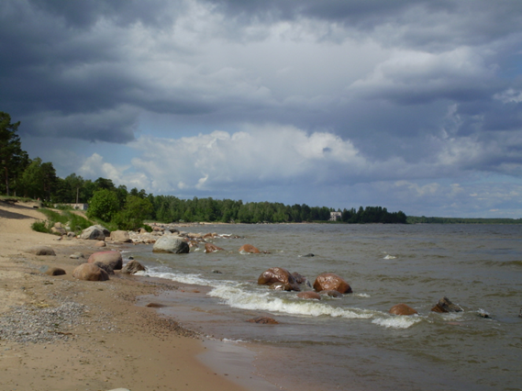 7
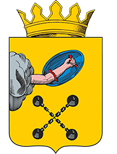 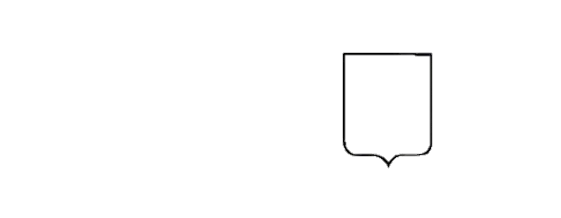 ОСНОВНЫЕ ПОКАЗАТЕЛИ
СОЦИАЛЬНО-ЭКОНОМИЧЕСКОГО РАЗВИТИЯ
Олонецкий национальный муниципальный район
ГЕРБ
НАЦИОНАЛЬНЫЙ СОСТАВ НАСЕЛЕНИЯ,%
ЧИСЛЕННОСТЬ ОФИЦИАЛЬНО ЗАРЕГИСТИРОВАННЫХ БЕЗРАБОТНЫХ, ЧЕЛ.
ОБЩАЯ ЧИСЛЕННОСТЬ  НАСЕЛЕНИЯ
НА 01.01.2018
20636 ЧЕЛОВЕК
УРОВЕНЬ ЗАРЕГИСТРИРОВАННОЙ БЕЗРАБОТИЦЫ, %
ДВИЖЕНИЕ НАСЕЛЕНИЯ, ЧЕЛ.
ЧИСЛЕННОСТЬ ЭКОНОМИЧЕСКИ 
АКТИВНОГО НАСЕЛЕНИЯ, ЧЕЛ.
8
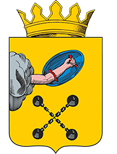 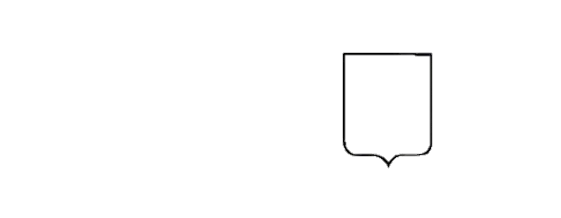 ОСНОВНЫЕ ПОКАЗАТЕЛИ 
СОЦИАЛЬНО - ЭКОНОМИЧЕСКОГО РАЗВИТИЯ
Олонецкий национальный муниципальный район
ГЕРБ
СРЕДНЕМЕСЯЧНЫЕ ДЕНЕЖНЫЕ ДОХОДЫ 
        НА ДУШУ НАСЕЛЕНИЯ, РУБЛЕЙ
СРЕДНЕМЕСЯЧНАЯ ОПЛАТА 
ТРУДА РАБОТНИКОВ, РУБЛЕЙ
ИНДЕКС ПРОМЫШЛЕННОГО ПРОИЗВОДСТВА  В 2017 ГОДУ
99,6 %
ИНДЕКС ПОТРЕБИТЕЛЬСКИХ ЦЕН НА ТОВАРЫ И УСЛУГИ В 2017 ГОДУ
102,8 %
ЧИСЛЕННОСТЬ ЗАРЕГИСТИРОВАННЫХ ПРЕДПРИЯТИЙ
ПО ОРГАНИЗАЦИОННО-ПРАВОВЫМ ФОРМАМ
ПО ОТРАСЛЯМ
9
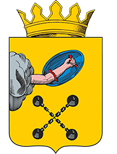 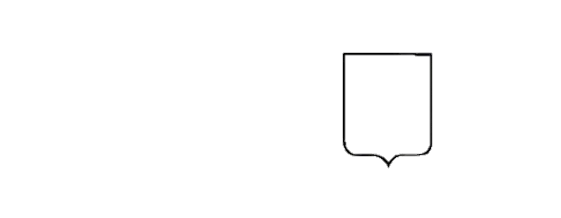 ОСНОВНЫЕ ПОКАЗАТЕЛИ 
СОЦИАЛЬНО - ЭКОНОМИЧЕСКОГО РАЗВИТИЯ
Олонецкий национальный муниципальный район
ГЕРБ
ОБЪЕМ ИНВЕСТИЦИЙ В ОСНОВНОЙ КАПИТАЛ ПО КРУГУ КРУПНЫХ И СРЕДНИХ ПРЕДПРИЯТИЙ
ПО ИСТОЧНИКАМ ФИНАНСИРОВАНИЯ, ТЫС. РУБЛЕЙ
ПО ВИДАМ ЭКОНОМИЧЕСКОЙ ДЕЯТЕЛЬНОСТИ, ТЫС. РУБЛЕЙ
* без учета средств участников долевого строительства
УРОВЕНЬ ЖИЗНИ НАСЕЛЕНИЯ
** без учета средств участников долевого строительства
10
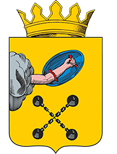 ОСНОВНЫЕ ПОКАЗАТЕЛИ 
СОЦИАЛЬНО - ЭКОНОМИЧЕСКОГО РАЗВИТИЯ
Олонецкий национальный муниципальный район
ГЕРБ
ХАРАКТЕРИСТИКА ОСНОВНЫХ ВИДОВ ЭКОНОМИЧЕСКОЙ ДЕЯТЕЛЬНОСТИ
ПРОМЫШЛЕННОСТЬ
МАЛЫЙ И СРЕДНИЙ БИЗНЕС
 (включая микропредприятия)
СТРОИТЕЛЬСТВО
Ввод  в действие жилых домов за счет всех источников финансирования,
  кв. м
Крупнейшие предприятия
АО «Олонецкий молочный комбинат»
АО «Олонецкий хлебозавод»
ООО «Агрофирма «Тукса»
ООО «Совхоз «Аграрный»                                                                                                                                                        

Основные виды экономической деятельности
Производство пищевых продуктов
Разведение молочного крупного рогатого скота, производство сырого молока

Численность работающих на предприятиях составляет         3,5 тыс. человек.
Объем отгруженных товаров собственного производства:
обрабатывающие производства – 1249,8 млн. рублей
Сельское хозяйство – 730,8 млн. рублей
Количество организаций 
по отраслям
Центры поддержки малого и среднего предпринимательства  в Олонецком национальном муниципальном районе:
Администрация Олонецкого национального муниципального района.
11
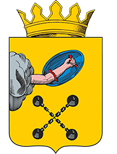 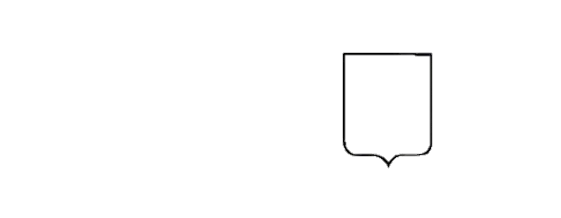 ОСНОВНЫЕ ПОКАЗАТЕЛИ 
СОЦИАЛЬНО - ЭКОНОМИЧЕСКОГО РАЗВИТИЯ
Олонецкий национальный муниципальный район
ГЕРБ
ТОРГОВЛЯ И ПЛАТНЫЕ УСЛУГИ НАСЕЛЕНИЮ
ОТДЕЛЬНЫЕ ПОКАЗАТЕЛИ ТОРГОВЛИ
 (ПО ПОЛНОМУ КРУГУ ОРГАНИЗАЦИЙ)
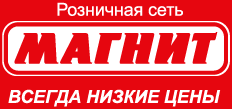 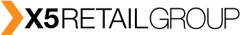 ООО «ИКС 5 Финанс»
АО «Тандер»
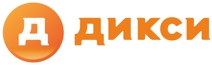 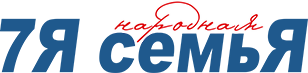 ПАО «Дикси Групп"
ООО «ТД Интерторг»
12
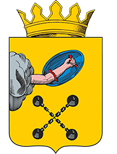 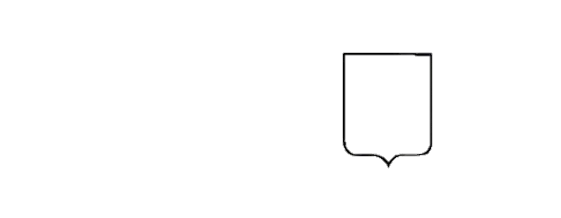 Олонецкий национальный муниципальный район
ИНФРАСТРУКТУРА
ГЕРБ
ТРАНСПОРТ
Олонецкий район отличается высокой транспортной доступностью с южного, северного и восточного направлений. По территории района проходит федеральная трасса «Кола», обеспечивающая выход в Санкт-Петербург, и «Голубая дорога» (участок А-130), связывающая Республику Карелия со странами Скандинавии.
Район связан регулярными автобусными маршрутами с городами Петрозаводск, Санк-Петербург, Сортавала.  Регулярные перевозки между населенными пунктами осуществляют 2 предприятия: ООО «АТП» и ООО «Путинауто».
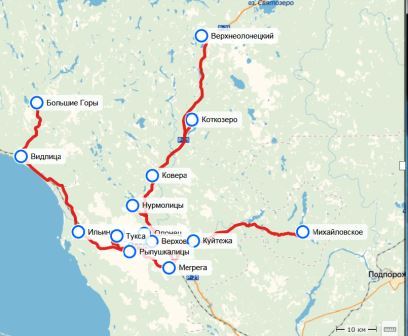 ПАССАЖИРСКИЕ ПЕРЕВОЗКИ
ГРУЗОВЫЕ ПЕРЕВОЗКИ
КАРТА ТРАНСПОРТНЫХ ПУТЕЙ СООБЩЕНИЯ НА ТЕРРИТОРИИ ОЛОНЕЦКОГО НАЦИОНАЛЬНОГО МУНИЦИПАЛЬНОГО РАЙОНА
13
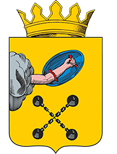 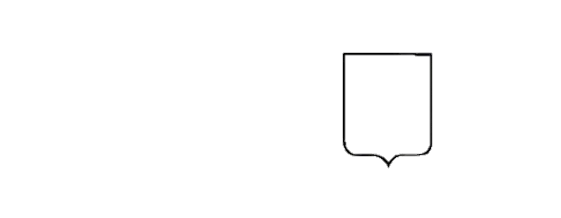 Олонецкий национальный муниципальный район
ИНФРАСТРУКТУРА
ГЕРБ
ТЕЛЕКОММУНИКАЦИОННЫЕ СИСТЕМЫ
Основные поставщики услуг связи на территории Олонецкого национального муниципального района:
ПАО «Ростелеком»,  ПАО «ВымпелКом», ПАО «МТС», ПАО «МегаФон», ООО «Т2 Мобайл».
Оказываются следующие виды  услуг связи: местная телефонная связь, универсальная телематическая связь, услуги связи для цели эфирного вещания, междугородная и международная связь, услуги по передаче данных, интернет.

                                  ТАРИФЫ РЕСУРСОСНАБЖАЮЩИХ ОРГАНИЗАЦИЙ
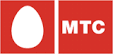 ЛОГОТИП
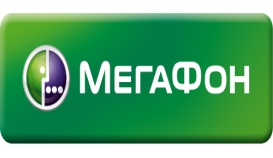 ЛОГОТИП
ПАО «МТС»
ПАО «МегаФон»
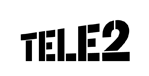 ЛОГ
ОТИП
ЛОГОТИП
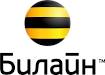 ООО « Т2 Мобайл»
ПАО «ВымпелКом»
ГАЗ
ВОДА
ЭЛЕКТРОЭНЕРГИЯ
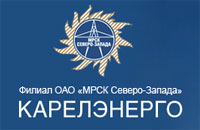 ЛОГОТИП
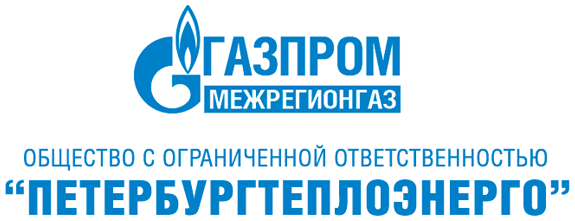 От 42,29 до 68,34
руб./куб.м
От 5,07 до 82,06 руб./куб.м
От 6,70 до 8,50  руб./кВт/ч
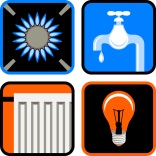 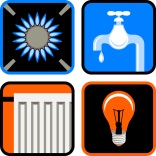 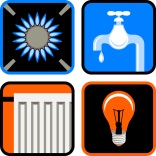 14
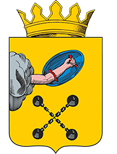 ИНФРАСТРУКТУРА
Олонецкий национальный муниципальный район
ЗДРАВООХРАНЕНИЕ
ОБРАЗОВАНИЕ
УРОВЕНЬ ОБРАЗОВАННОСТИ 
НАСЕЛЕНИЯ
ЧИСЛЕННОСТЬ УЧАЩИХСЯ, ЧЕЛ.
15
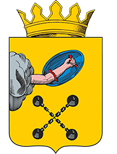 ИНФРАСТРУКТУРА
Олонецкий национальный муниципальный район
ГЕРБ
ФИНАНСОВАЯ ИНФРАСТРУКТУРА
В Олонецком национальном муниципальном районе осуществляют свою деятельность 2 дополнительных офиса банков: ПАО «Сбербанк РФ» и АО «Россельхозбанк» и 13 микрофинансовых организаций.
Виды оказываемых услуг: банковское обслуживание, депозит, кредитование,  финансирование лизинговых сделок, инвестиционно-банковские услуги.

Крупные страховые компании – ПАО «Росгосстрах», ПАО «САК Энергогарант», СПАО «Ингосстрах».
Виды оказываемых услуг: страхование имущества, добровольное медицинское страхование, ОСАГО и КАСКО, страхование жизни, комплексное обслуживание юридических лиц.
ЛОГОТИП
ЛОГОТИП
ЛОГОТИП
ЛОГОТИП
ЛОГОТИП
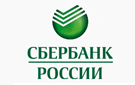 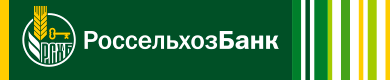 ПАО «РОСГОССТРАХ»
ПАО «САК Энергогарант»
СПАО «ИНГОССТРАХ»
АО «Россельхозбанк»
ПАО
 «СБЕРБАНК РФ»
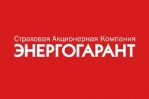 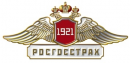 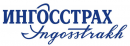 16
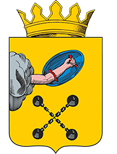 Олонецкий национальный муниципальный район
КУЛЬТУРА И ТУРИЗМ
ОСНОВНЫЕ ДОСТОПРИМЕЧАТЕЛЬНОСТИ
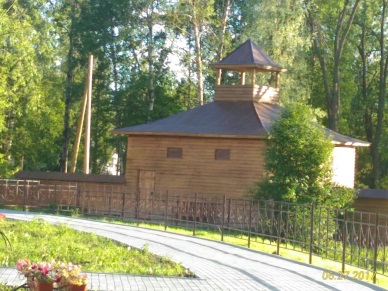 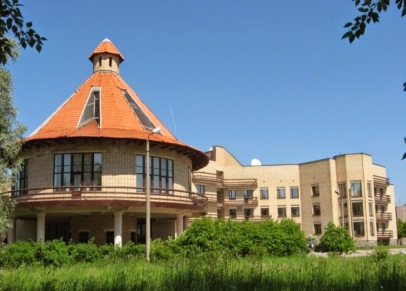 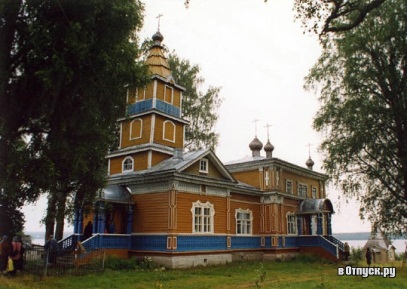 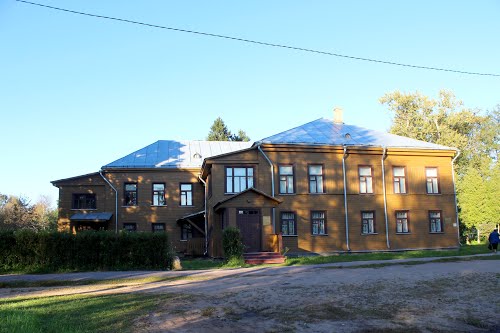 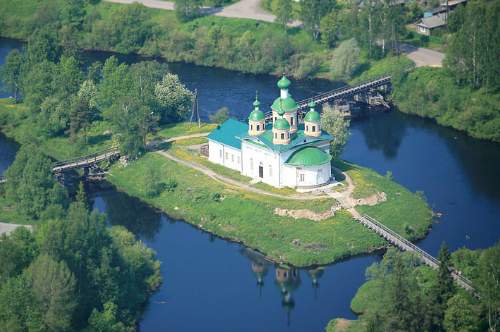 ЧИСЛЕННОСТЬ УЧРЕЖДЕНИЙ  КУЛЬТУРНО-ДОСУГОВОГО ТИПА
17
КОНКУРЕНТНЫЕ ПРЕИМУЩСТВА
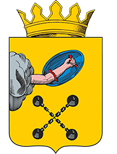 УНИКАЛЬНЫЕ ПРЕИМУЩЕСТВА 
РАЗМЕЩЕНИЯ ПРОИЗВОДСТВА
Олонецкий национальный муниципальный район
ГЕРБ
Национальный состав
Район является уникальным местом компактного проживания карел-ливвиков. Численность их составляет 52 процента. Олонец по праву  считается центром национальной культуры Карелии. 
Выгодное географическое положение
 Олонец имеет выгодное географическое расположение, является «южными воротами» в Республику Карелия, в своём роде «перекрёсток» дорог Санкт-Петербург - Москва - Петрозаводск - Мурманск - Финляндия.

Развитая система среднего специального профессионального образования
В Олонце расположен Олонецкий техникум, обеспечивающий кадрами сельскохозяйственные организации района и республики. Численность обучающихся составляет 230 человек. 
Диверсифицированная структура экономики
В экономике района представлены  предприятия, осуществляющие различные виды экономической деятельности
Значительный потенциал природных ресурсов
Около 90% территории района занимают леса. Преобладающими породами в лесном фонде являются хвойные. 
Территория района занимает наиболее благоприятное положение для развития сельскохозяйственной деятельности. В административных границах района находится 29,6 тысяч га земель сельскохозяйственного назначения (14% от площади Республики Карелия). На территории района разведаны запасы торфа, песка, песчано-гравийного материала, белой и голубой глины.

Привлекательность района для жизни
Олонецкий район является самым экологически чистым районом Республики Карелия. Район славится своими национальными традициями, ремеслами. Здесь живут замечательные, трудолюбивые люди — потомки воинов и землепашцев.
19
РЕАЛИЗОВАННЫЕ
И РЕАЛИЗУЕМЫЕ
ИНВЕСТИЦИОННЫЕ ПРОЕКТЫ
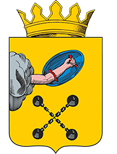 РЕАЛИЗОВАННЫЕ 
ИНВЕСТИЦИОННЫЕ ПРОЕКТЫ
Олонецкий национальный муниципальный район
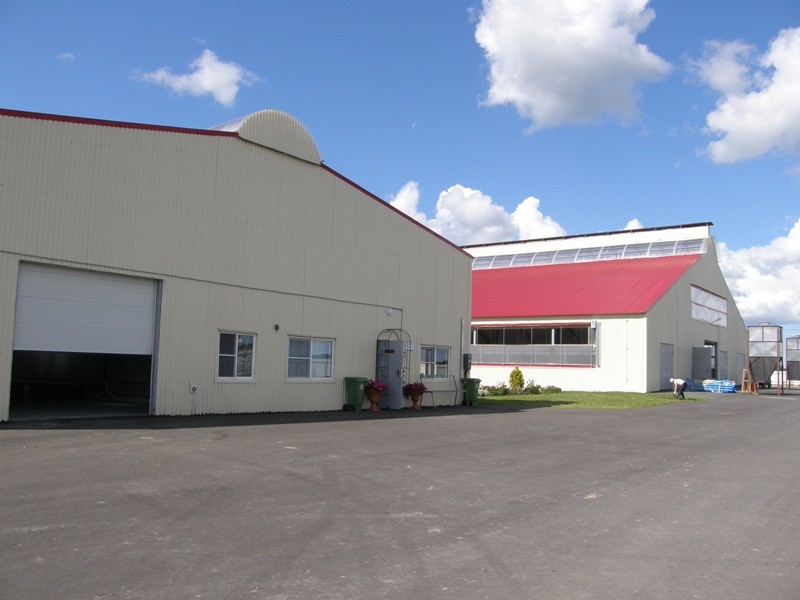 21
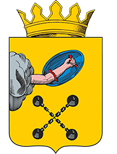 РЕАЛИЗОВАННЫЕ 
ИНВЕСТИЦИОННЫЕ ПРОЕКТЫ
Олонецкий национальный муниципальный район
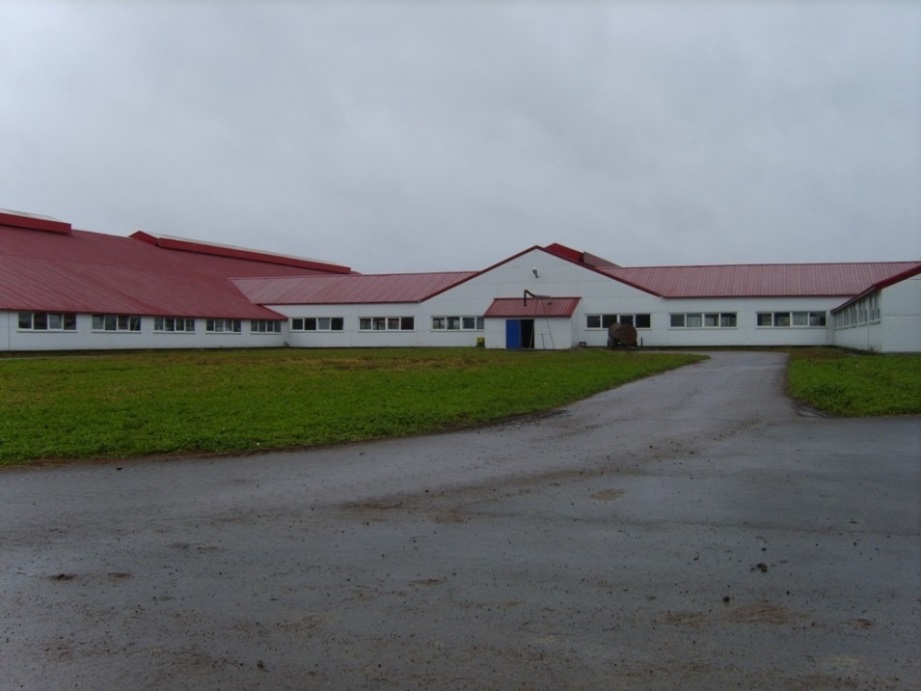 22
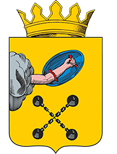 РЕАЛИЗУЕМЫЕ 
ИНВЕСТИЦИОННЫЕ ПРОЕКТЫ
Олонецкий национальный муниципальный район
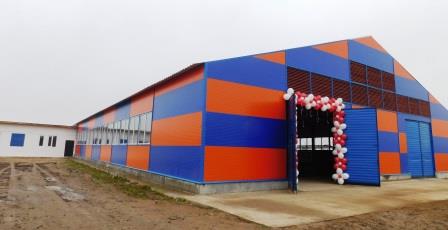 23
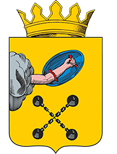 РЕАЛИЗУЕМЫЕ 
ИНВЕСТИЦИОННЫЕ ПРОЕКТЫ
Олонецкий национальный муниципальный район
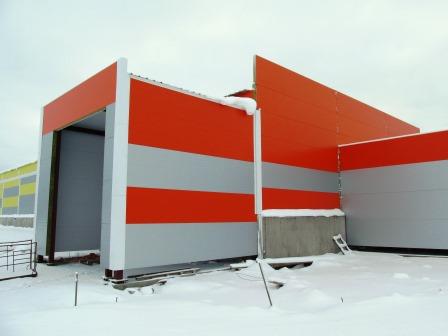 24
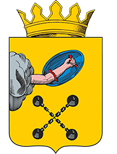 РЕАЛИЗУЕМЫЕ 
ИНВЕСТИЦИОННЫЕ ПРОЕКТЫ
Олонецкий национальный муниципальный район
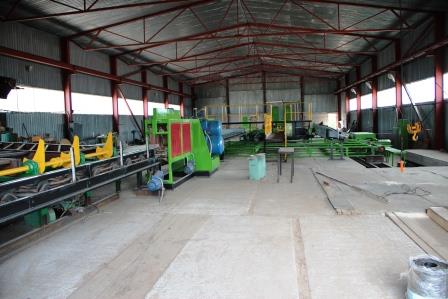 25
Информация для инвесторов
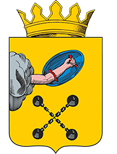 Меры поддержки 
инвестиционной деятельности
Олонецкий национальный муниципальный район
предоставление земельных участков инвесторам без проведения торгов (Закон Республики Карелия от 16 июля 2015 года № 1921-ЗРК, Закон Республики Карелия от 5 марта 2013 года № 1687-ЗРК)

льгота по арендной плате за использование земельных участков – 0,01% от кадастровой стоимости земельного участка (Постановление Правительства Республики Карелия от 17.04.2014 № 120-П) 

налоговые льготы: освобождение от налога на имущество организаций и снижение ставки налога на прибыль (Закон Республики Карелия от 30.12.1999 № 384-ЗРК «О налогах (ставках налогов) на территории Республики Карелия»)

беспрецедентные меры финансовой поддержки – компенсация инвесторам части их затрат по уплате процентов по кредитам, в размере ключевой ставки ЦБ РФ плюс 2% (два процентных пункта), по привлекаемым кредитным ресурсам;

поручительство для обеспечения обязательств кредитного характера до 70% от суммы  кредита;

оказание содействия в предоставлении займов по ставке 5% годовых; 

частичная компенсация затрат на электроэнергию;

субсидия на мероприятия, связанные с технологическим присоединением к объектам электросетевого хозяйства;

субсидия до 70% от произведенных затрат на приобретение оборудования для производства продовольственных товаров;

возмещение части затрат на кадастровые работы 

возмещение части затрат (до 30%) на приобретение сельскохозяйственного оборудования, в т. ч.  в лизинг

возмещение части затрат (до 30%) на создание и модернизацию объектов агропромышленного комплекса

«налоговые каникулы». Ставка «0» для впервые зарегистрированных ИП, применяющих упрощенную систему налогообложения или патентную систему налогообложения (Закон Республики Карелия от 28.07.2017 № 2148-ЗРК «О внесении изменений в Закон Республики Карелия «О налогах (ставках налогов) на территории Республики Карелия»)
33
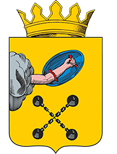 Полезная информация для инвестора
Олонецкий национальный муниципальный район
Инфраструктура поддержки инвестиционной и предпринимательской деятельности (перечень организаций, оказывающих поддержку предпринимателям и инвесторам, сайтов)
ОАО «Корпорация развития Республики Карелия:
Адрес: РК, г. Петрозаводск,ул. Энгельса, д. 4
Телефон: 8142-764-762; E-mail: info@kr-rk.ru; Сайт: http://kr-rk.ru

Бизнес-инкубатор Республики Карелия:
Адрес: РК, г. Петрозаводск, наб. Гюллинга, д. 11
Телефон: 8142-672031; E-mail: info@binrk.ru; Сайт: http://www.binrk.ru/ 

Гарантийный фонд Республики Карелия (фонд поручительств):
Адрес: РК, г.Петрозаводск , наб. Гюллинга , д. 11, оф. 17Телефон: 8142-67-20-61; E-mail: gar.fond@yandex.ru; Сайт: http://garfond.karelia.ru

Региональный центр координации поддержки экспортно-ориентированных субъектов малого и среднего предпринимательства:
Адрес: 185031, г. Петрозаводск, ул. Московская,1, каб.314Телефон: (8142)672064; E-mail: exportrk@mail.ru; Сайт: http://export10.ru/  

Полезные ссылки:
Инвестиционный портал Республики Карелия: http://kareliainvest.ru/
Администрация Олонецкого национального муниципального района: http://olob-rayon.ru/category/invest/
Гид предпринимателя: http://smb10.ru/content/articles/
28
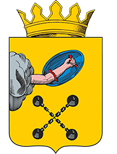 Полезная информация для инвестора
Олонецкий национальный муниципальный район
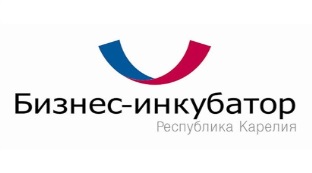 Министерство экономического развития и промышленности Республики Карелия
185028, Республика Карелия, г. Петрозаводск, ул. Андропова, д.2 E-mail: economy@karelia.ru
Официальный сайт - http://economy.karelia.ru
Бизнес-инкубатор Республики Карелия:
Адрес: РК, г. Петрозаводск, наб. Гюллинга, д. 11
Телефон: 8142-672031; 
E-mail: info@binrk.ru; Сайт: http://www.binrk.ru/
АО «Корпорация развития Республики Карелия»
Республика Карелия, г. Петрозаводск, наб. Гюллинга, 11 (Бизнес-инкубатор, офис 19) 
ТЕЛЕФОН И ФАКС: 8 (8142) 44-54-00
ЭЛЕКТРОННАЯ ПОЧТА: info@kr-rk.ru
Гарантийный фонд Республики Карелия (фонд поручительств):
Адрес: РК, г.Петрозаводск , наб. Гюллинга , д. 11, оф. 17Телефон: 8142-67-20-61; 
E-mail: gar.fond@yandex.ru; Сайт: http://garfond.karelia.ru
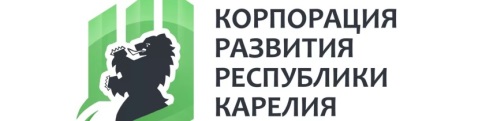 Региональный центр координации поддержки экспортно-ориентированных субъектов малого и среднего предпринимательства:
Адрес: 185031, г. Петрозаводск, ул. Московская,1, каб.314Телефон: (8142)672064; 
E-mail: exportrk@mail.ru; Сайт: http://export10.ru/
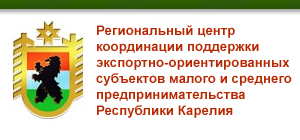 Общественная приёмная Уполномоченного по защите прав предпринимателей Республики Карелия
Республика Карелия,г. Петрозаводск, наб. Гюллинга, 11 (каб. 1)
(8142) 78-08-37, (8142) 67-20-53
ombudsmanbiz@gov.karelia.ru
Инвестиционный портал Республики Карелия:
 http://kareliainvest.ru/
Фонд по содействию кредитованию субъектов малого и среднего предпринимательства Республики Карелия (микрокредитная компания) 
185005, г. Петрозаводск,наб. Гюллинга 11, оф. 11, 18
Тел.: 8 (8142) 67-20-61; 67-20-51
E-mail: fsk.karelia@yandex.ru
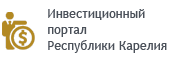 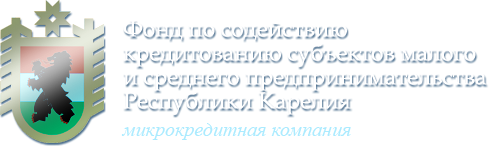 ИНВЕСТИЦИОННЫЕ ПРЕДЛОЖЕНИЯ
ДЛЯ ИНВЕСТОРОВ
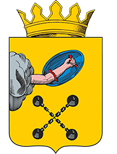 Наименование проекта: Создание производства
фильтров для очистки поверхностных и сточных вод
Олонецкий национальный муниципальный район
ФОТО
ХАРАКТЕРИЗУЮЩЕЕ 
ИНВЕСТПРЕДЛОЖЕНИЕ
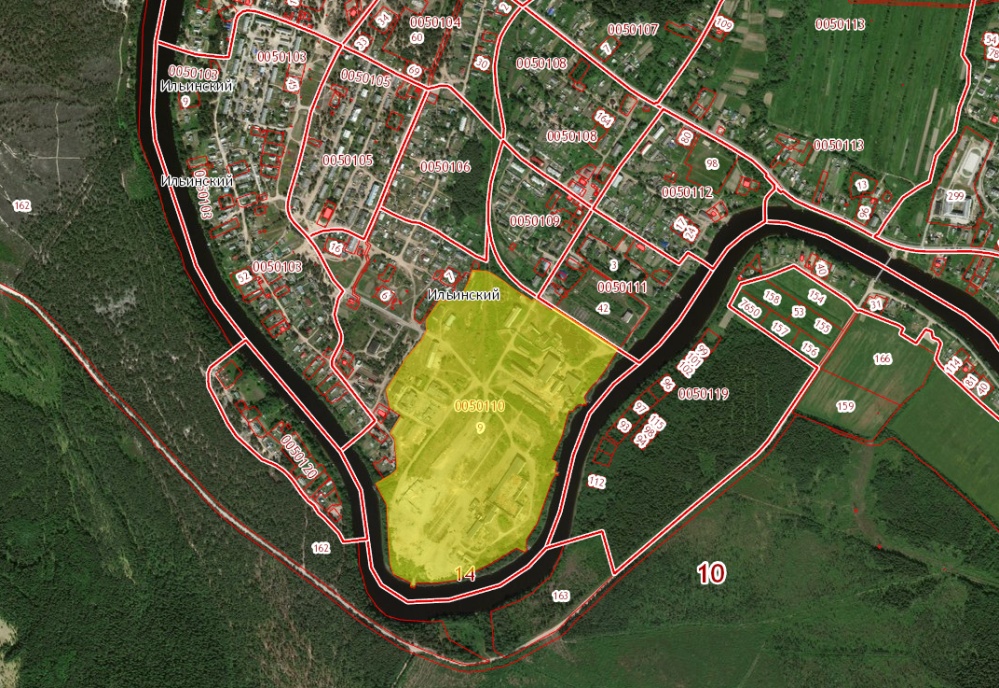 30
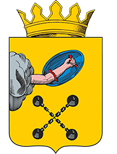 Наименование проекта: Туристско-логистический 
центр «Pakkaine talo» (Паккайне тало)
Олонецкий национальный муниципальный район
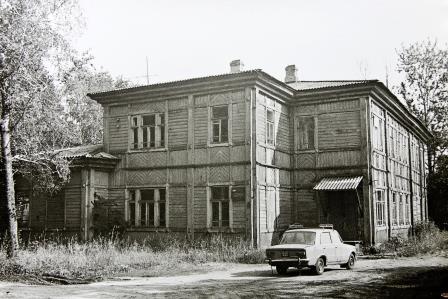 ФОТО
ХАРАКТЕРИЗУЮЩЕЕ 
ИНВЕСТПРЕДЛОЖЕНИЕ
31
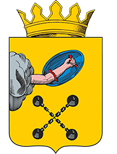 Наименование проекта: Производство кормов
 для форелеводческих хозяйств
Олонецкий национальный муниципальный район
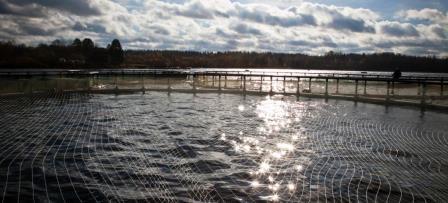 ФОТО
ХАРАКТЕРИЗУЮЩЕЕ 
ИНВЕСТПРЕДЛОЖЕНИЕ
32
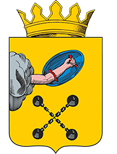 Наименование проекта: Строительство птице-
фабрики на 800 голов
Олонецкий национальный муниципальный район
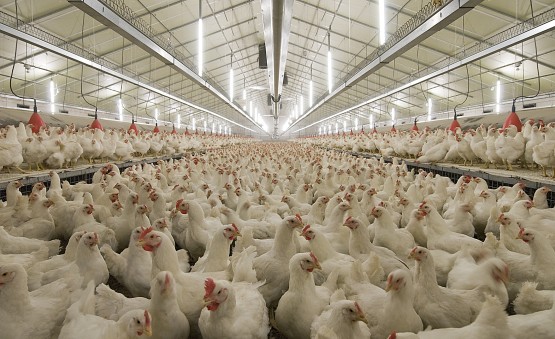 ФОТО
ХАРАКТЕРИЗУЮЩЕЕ 
ИНВЕСТПРЕДЛОЖЕНИЕ
33
ИНВЕСТИЦИОННО-ПРИВЛЕКАТЕЛЬНЫЕ
ЗЕМЕЛЬНЫЕ УЧАСТКИ И
ПРОМЫШЛЕННЫЕ ПЛОЩАДКИ
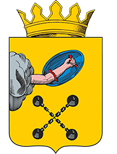 ЗЕМЕЛЬНЫЙ УЧАСТОК  С.МИХАЙЛОВСКОЕ
Олонецкий национальный муниципальный район
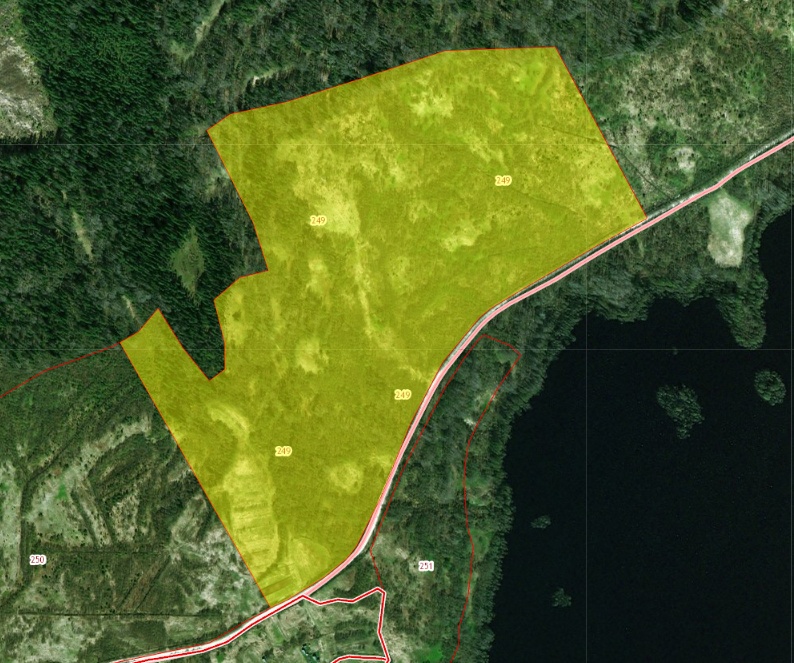 35
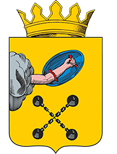 ЗЕМЕЛЬНЫЙ УЧАСТОК  С.МИХАЙЛОВСКОЕ
Олонецкий национальный муниципальный район
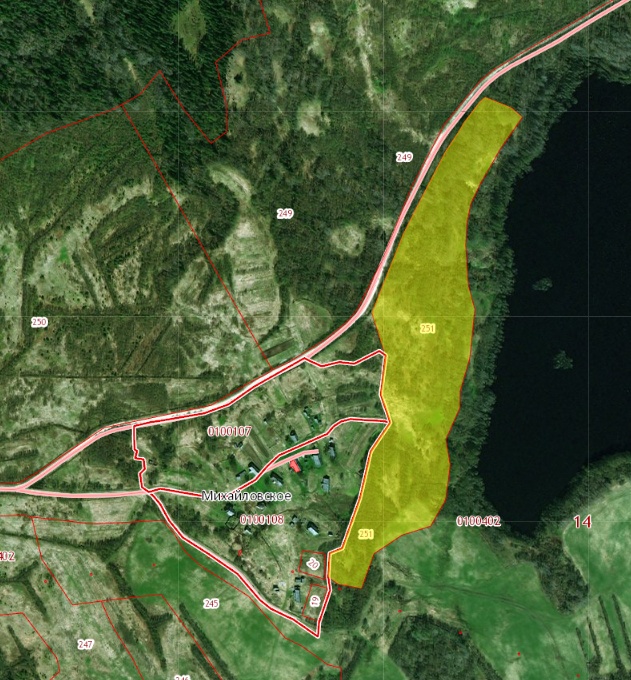 36
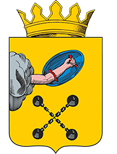 ЗЕМЕЛЬНЫЙ УЧАСТОК С.МИХАЙЛОВСКОЕ
Олонецкий национальный муниципальный район
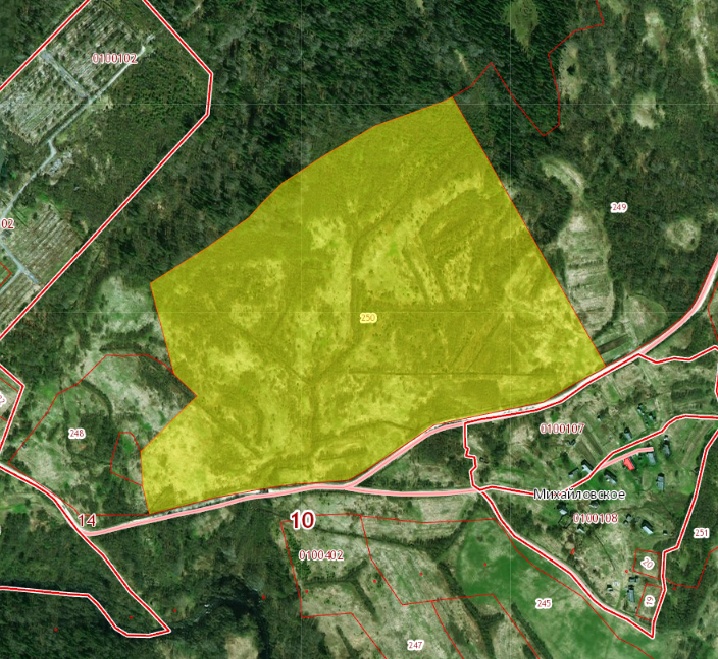 37
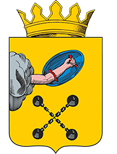 ЗЕМЕЛЬНЫЙ УЧАСТОК  Д.УСТЬЕ ТУЛОКСА
Олонецкий национальный муниципальный район
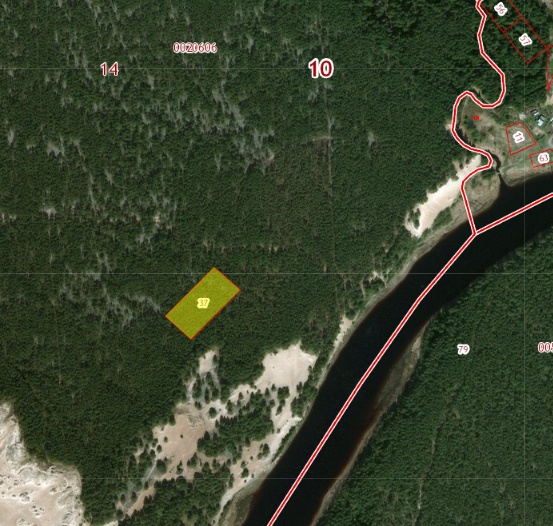 38
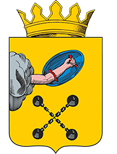 ЗЕМЕЛЬНЫЙ УЧАСТОК  Д.ОБЖА
Олонецкий национальный муниципальный район
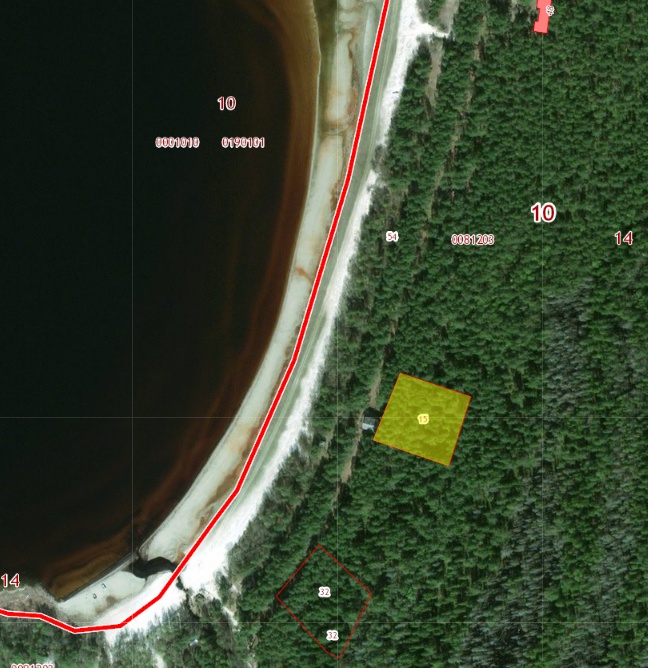 39
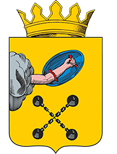 ЗЕМЕЛЬНЫЙ УЧАСТОК  Д.НОВИНКА
Олонецкий национальный муниципальный район
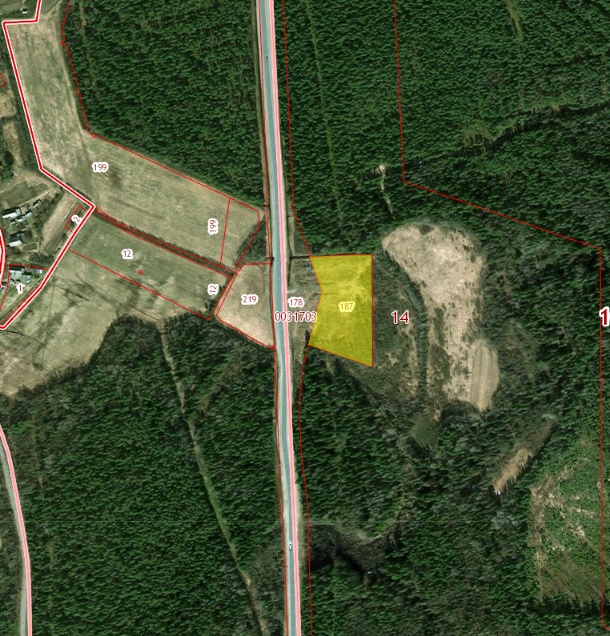 40
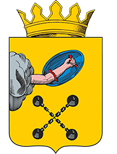 ЗЕМЕЛЬНЫЙ УЧАСТОК  Д.НОВИНКА
Олонецкий национальный муниципальный район
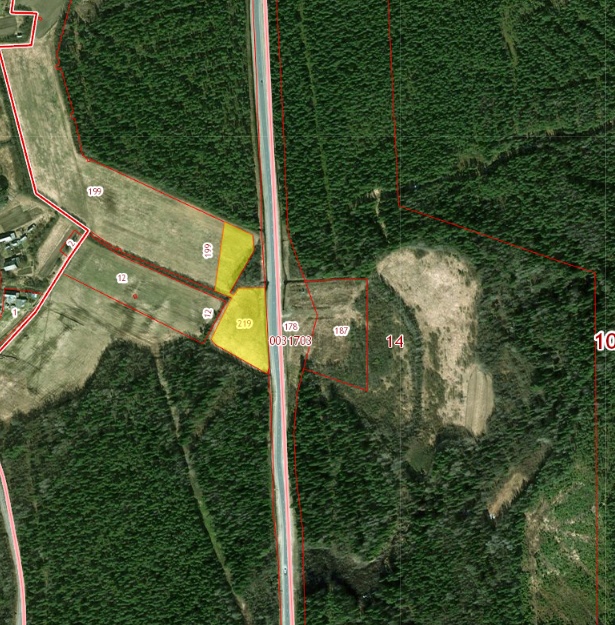 41
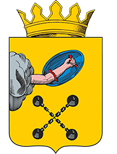 ЗЕМЕЛЬНЫЙ УЧАСТОК  Д.СУДАЛИЦА
Олонецкий национальный муниципальный район
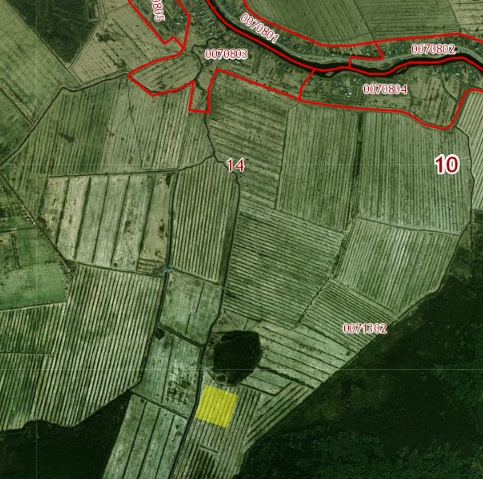 42
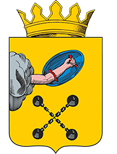 ЗЕМЕЛЬНЫЙ УЧАСТОК  Г.ОЛОНЕЦ
Олонецкий национальный муниципальный район
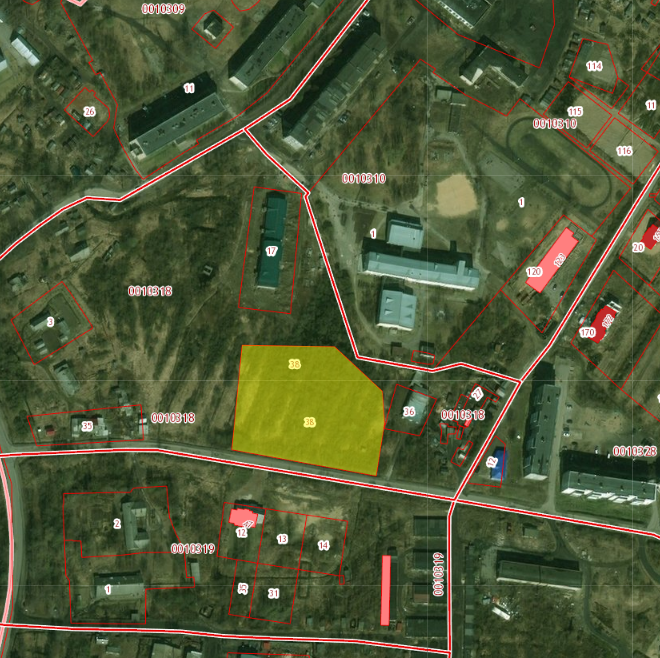 43
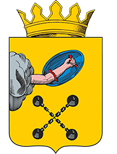 ЗЕМЕЛЬНЫЙ УЧАСТОК Г.ОЛОНЕЦ
Олонецкий национальный муниципальный район
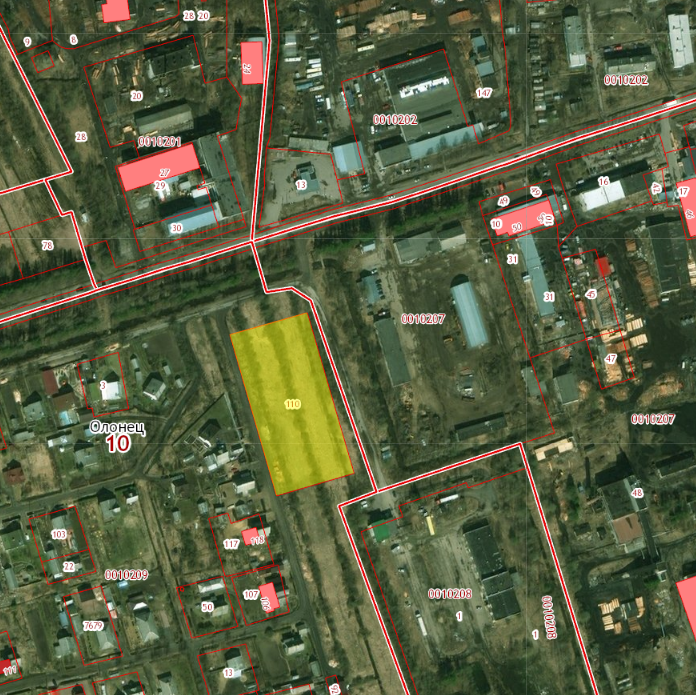 44
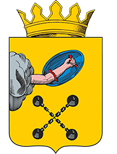 Олонецкий национальный муниципальный район
КОНТАКТЫ
Глава Олонецкого национального муниципального района: Аутио Ирина Ильинична (тел.8-921-224-32-28)
Телефон:  (8-81436) 4-18-28 	
E-mail: administr@onego.ru 

Глава администрации Олонецкого национального муниципального района: Прокопьев Сергей Константинович (тел.8-964-317-81-03)
Адрес: 186000, г. Олонец, ул. Свирских дивизий, д.1.
Телефон (8-81436) 4-15-06. Факс (8-81436) 4-11-07
E-mail: administr@onego0.ru

Начальник Отдела экономики Управления экономического развития
администрации Олонецкого национального муниципального района: Бабинова Людмила Николаевна (тел. 8-964-317-81-11)
Адрес: 186000, г. Олонец, ул. Свирских дивизий, д.1.
E-mail: economy18@mail.ru


Официальный сайт: olon-rayon.ru
46